Основные типы компетентностно-ориентированныхоценочных средств
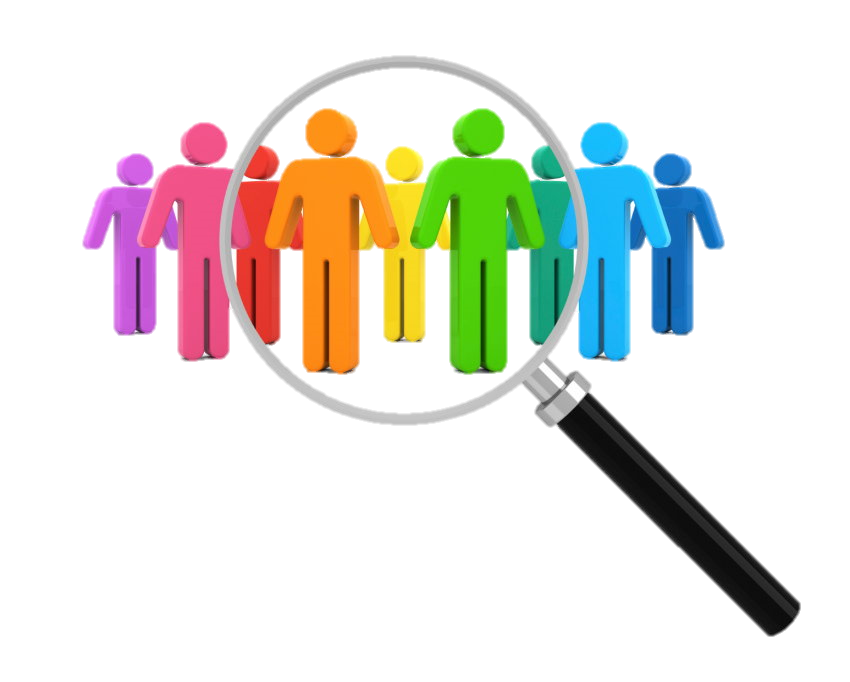 Методист ГБПОУ КС№54
Куликова Инна Петровна
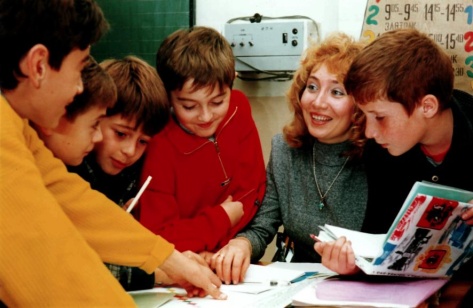 ДЕЛОВАЯ ИГРА
КЕЙС-ЗАДАЧА
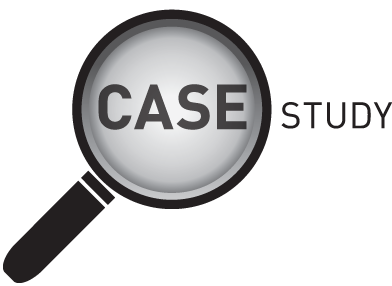 ЗАЧЕТ
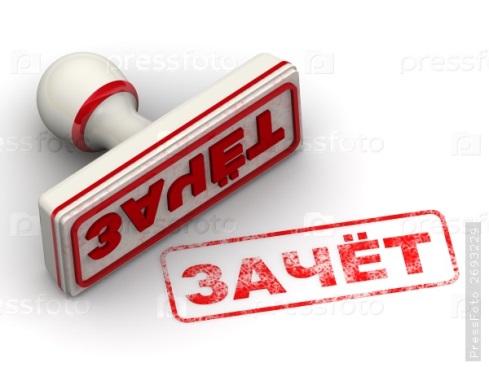 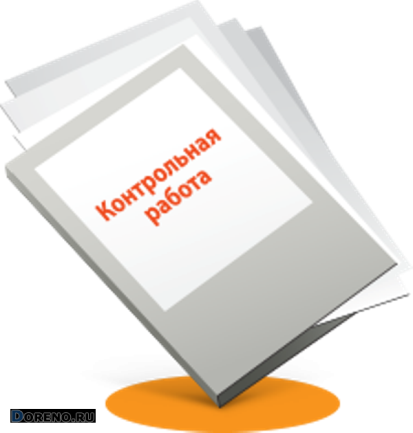 КОНТРОЛЬНАЯ РАБОТА
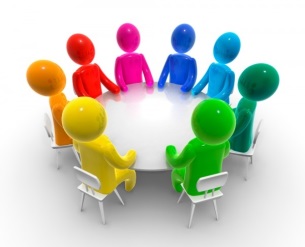 КРУГЛЫЙ СТОЛ, ДИСКУССИЯ, ПОЛЕМИКА, ДЕБАТЫ
ПОРТФОЛИО
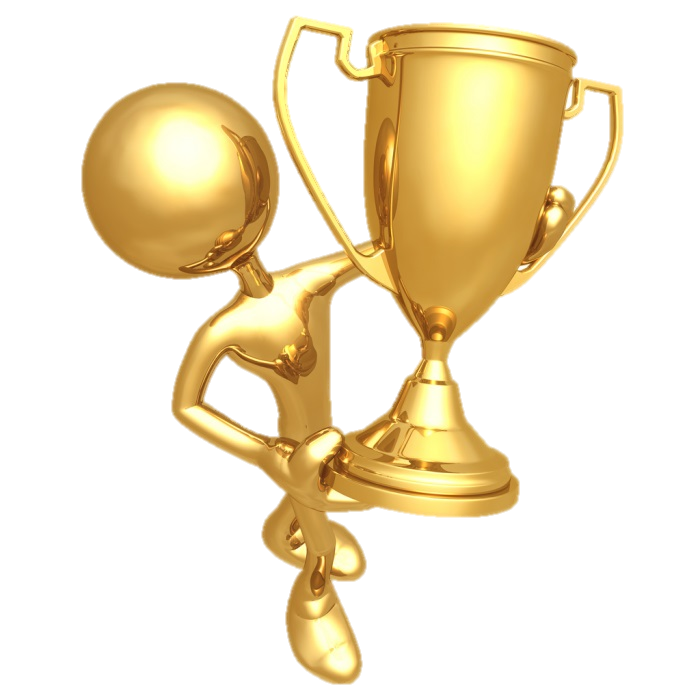 ПРОЕКТ
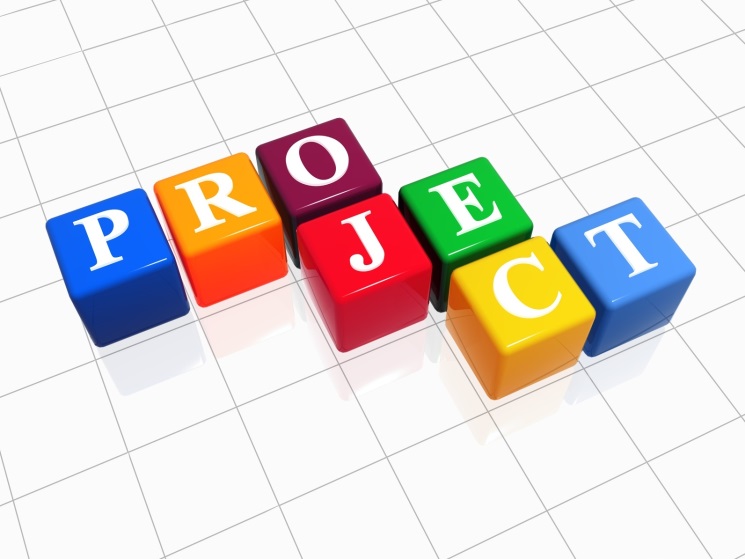 РАБОЧАЯ ТЕТРАДЬ
ЗАДАНИЯ ДЛЯ САМОСТОЯТЕЛЬНОЙ РАБОТЫ
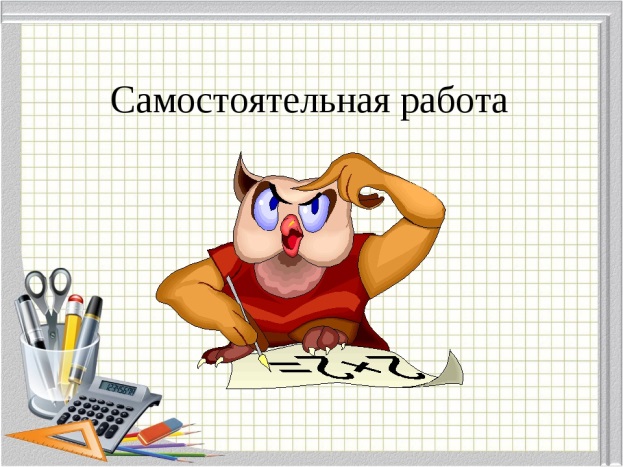 РЕФЕРАТ
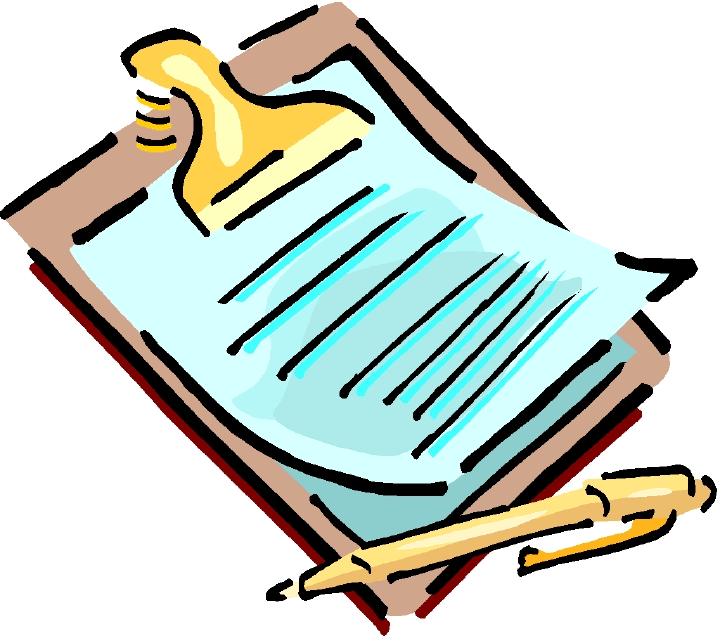 ТВОРЧЕСКОЕ ЗАДАНИЕ
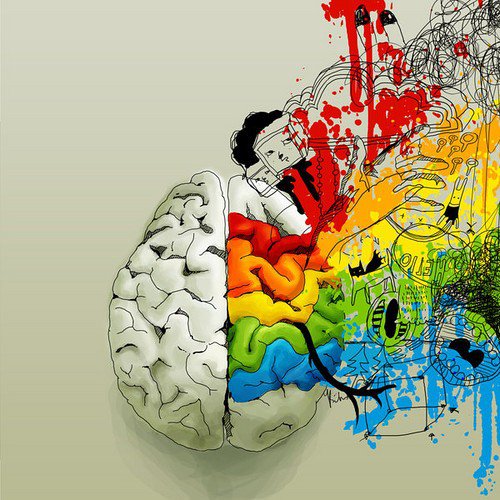 ТЕСТ
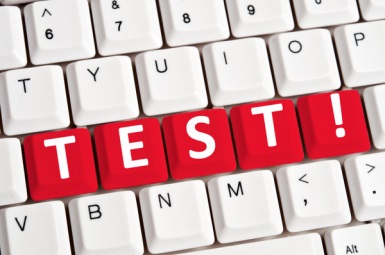 ЭССЕ
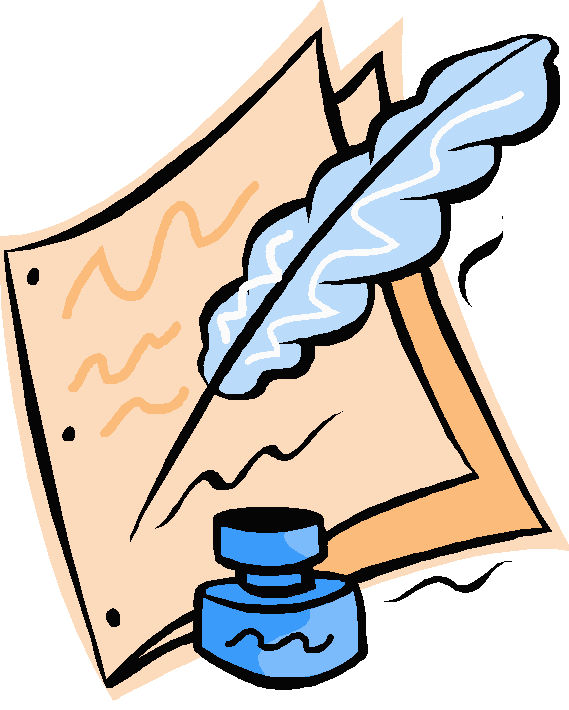 Основные типы компетентностно-ориентированныхоценочных средств СПАСИБО ЗА ВНИМАНИЕ
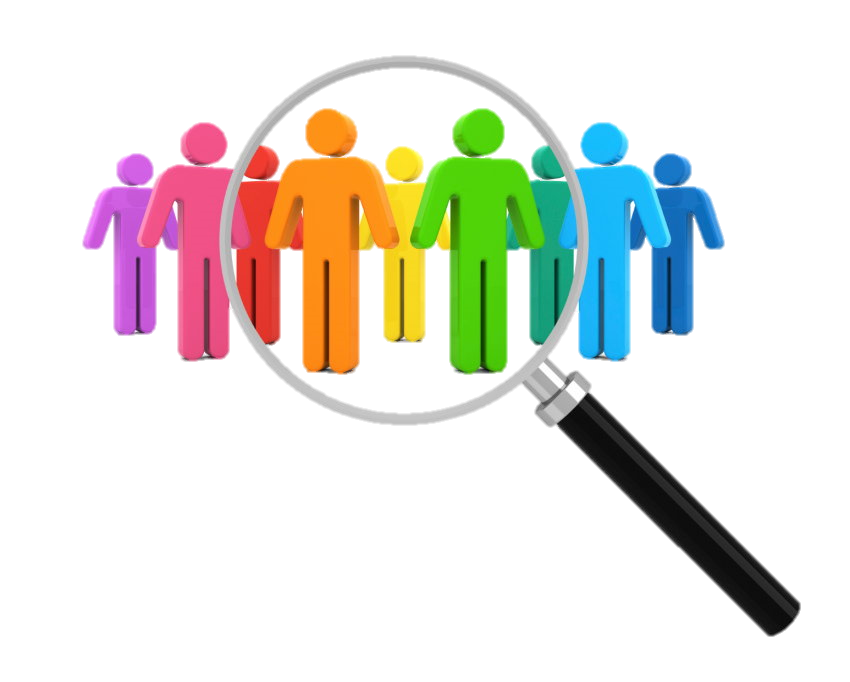 Методист ГБПОУ КС№54
Куликова инна петровна